MİMARLIK VE İNSAN BİLİMLERİ İLE İLİŞKİSİNDE ERGONOMİ
DOÇ. DR. ÇİĞDEM CANBAY TÜRKYILMAZ
MİMARLIKTA MEKAN KAVRAMI
GİRİŞ
Ergonomi 1950'li yıllarda, insanın bulunduğu çeşitli ortamlara göre durumunu ve insan verim yeteneğini araştırmak amacıyla, anatomistler, fizyologlar, psikologlar, işletme hekimleri ve teknikerlerden oluşan bilim adamlarının öncülüğünde yapılan çalışmalarla gelişmiştir. İnsanın anatomik, fizyolo­jik ve psikolojik boyutlarını inceleyen ergonomiden mimaride de 1960'lı yıllarda yararlanılmaya başlanılmıştır.
Doç. Dr. Çiğdem Canbay Türkyılmaz
2
GİRİŞ
Mimarinin diğer bilim dalları ile ilişkisi içinde, ergonomi mimarı etkileşiminin özellikle, mimari tasarım ve üretim evrelerinde, çevresel gereksinmelerin belirlenmesi ile yapı üretim sistem ve araçlarının seçimi ve organizasyonu konularında yoğunlaştığı görülmektedir.
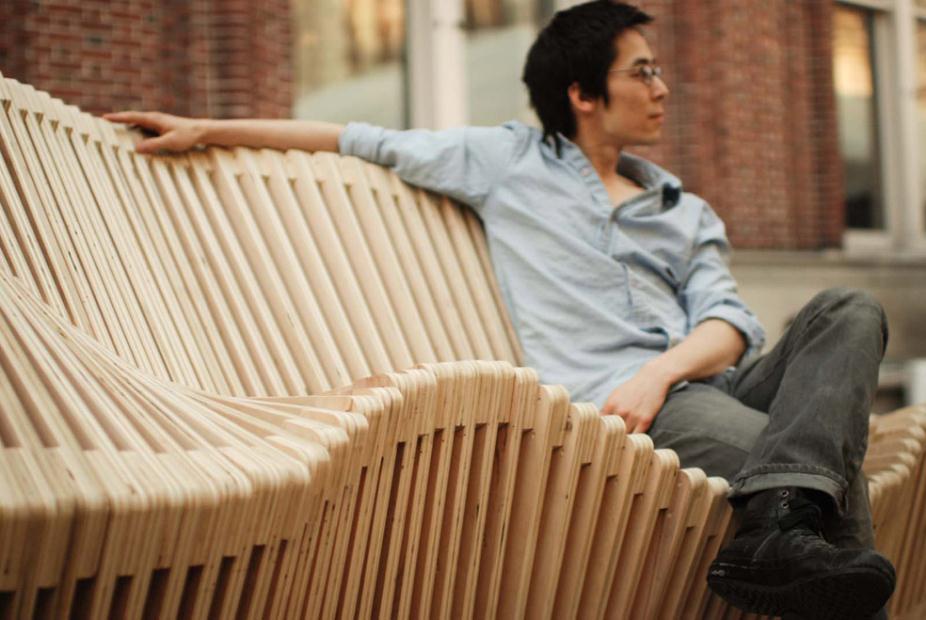 22.02.2018
Doç. Dr. Çiğdem Canbay Türkyılmaz
3
GİRİŞ
İnsanın kullandığı yapıların (özellikle endüstri, sağlık, eğitim, rehabilitasyon yapıları gibi teknolojik ürünü olan makina, ekipmanlar ile insanın direkt ilişkili olduğu yapılar) ve yapı donanımlarının boyutları, bu donanımın yerleşeceği mekanların boyutları ve bu mekanları oluşturan yapı elemanları ile yapı gereçlerinin  boyutları, kullanıldığı toplumunun boyutsal (antropometrik) özelliklerini taşımalı, kullanıldığı toplumunun boyutsal özelliklerine göre tasarlanmalıdır. 
Kullanıcının gerek antropometrik ve fizyolojik gereksinimlerinin saptanması, gerekse duyusal, algısal ve zihinsel değerlendirmelerinin belirlenmesi ergonomi tekniklerinden yararlanarak mümkün olmaktadır. Toplumların boyutsal özelliklerine uyan ergonomik tasarımların gerçekleştirilmesi ile de, gelecek kuşakların bedensel ve ruhsal sağlıkları bir ölçüde korunabilecektir.
Doç. Dr. Çiğdem Canbay Türkyılmaz
4
MİMARİNİN AMACI VE MİMARİNİN İNSAN BİLİMLERİ İLE İLİŞKİSİNDE ERGONOMİ/Mimarinin Amacı, İnsan Bilimleri ile İlişkisi
Doğanın bir parçası olan insanın, yaşadığı çevre ile ilişkileri, insanlık tarihi ile başlar. İnsanlık tarihinin temel koşulu insanın varlığıdır. Diğer canlılarda olduğu gibi, doğal çevrenin özellik ve değişimlerine gövde ve organları ile uyum ve başkalaşım gösteremeyen insanın varlığını sürdürebilmesi, doğanın olumsuz etkilerine ve tehlikelerine karşı korunma içgüdüsü ile mümkün olmuştur. 
İnsan, doğanın olumsuzluklarına karşı kendini sınırlı bir hacim, bir kabuk ile yalıtarak çevreye karşı tepkisel davranışlarını göstermiş, çevreyi değiştirmeye başlamıştır.
Doç. Dr. Çiğdem Canbay Türkyılmaz
5
MİMARİNİN AMACI VE MİMARİNİN İNSAN BİLİMLERİ İLE İLİŞKİSİNDE ERGONOMİ/Mimarinin Amacı, İnsan Bilimleri ile İlişkisi
Önceleri doğa ile iç içe yaşayan ve kendi yapma çevresini oluşturan insanın, zaman içinde toplumsal gelişmeye paralel olarak değişen gereksinimleri, yerleşik düzene geçiş, uygarlık düzeyinin gelişimi ve işbölümünün ortaya çıkmasından sonra giderek değişmiş, insan ile çevresi arasında, çevreyi değiştirme ve düzenleme işlevini yüklenen mimar yer almıştır. 
D.Kuban, mimarlığın insanoğlunun doğal bir gereksinimi olan korunma içgüdüsüne bağlı olarak başlamış özel bir yapı eylemi olduğunu belirtmektedir.
22.02.2018
Doç. Dr. Çiğdem Canbay Türkyılmaz
6
MİMARİNİN AMACI VE MİMARİNİN İNSAN BİLİMLERİ İLE İLİŞKİSİNDE ERGONOMİ/Mimarinin Amacı, İnsan Bilimleri ile İlişkisi
Bina yapımı bir ‘çevre’ oluşturma eylemidir. Oluşturulan bu çevre ile amaçlanan, iklim ile insan ihtiyaçları arasında uyum sağlamak üzere, doğanın-uygun büyüklükte- bir parçasının düzenlenmesi ile iklim değişikliğinin teminidir. Buradaki ‘ fiziksel iklim ‘ kavramı, günümüzde toplum verileri olarak, sosyal, politik, ekonomik, moral, estetik gibi belirli ‘ kültürel iklimler ‘ kavramına dönüşmüştür. 
Başka bir deyişle, bina yapma, toplum ile doğa arasındaki aracıyı oluşturma olarak tarif edilmektedir. Bu durumda, çevre ile uyumu sağlanacak insan ihtiyaçlarının kaynağının insan organizması ve sosyal organizasyonlar olduğu söylenebilir.
Doç. Dr. Çiğdem Canbay Türkyılmaz
7
MİMARİNİN AMACI VE MİMARİNİN İNSAN BİLİMLERİ İLE İLİŞKİSİNDE ERGONOMİ/Mimarinin Amacı, İnsan Bilimleri ile İlişkisi
İnsanın, zaman içinde değişen maddi ve manevi kültürü ile organizmasının psiko-sosyal ve fizyolojik ihtiyaçlarına göre, mimarın tasarladığı bina ya da binalar topluluğunun meydana getirdiği çevre, değişmiş yeni bir çevredir. Bu değişme, sadece fiziksel çevrede oluşan bir değişim olmayıp, yeni çevredeki insan davranışlarının, dolayısıyla yaşantılarının da değişimidir. 
Ashby, ‘’ belli bir varlığın çevresi , değişimleri o organizmayı etkileyen ve aynı zamanda o organizmanın davranışı ile değişen değişkenlerdir’’ şeklindeki çevre tanımında, insan-çevre arasındaki karşılıklı etkileşimi ve değişimi ifade etmektedir.
Doç. Dr. Çiğdem Canbay Türkyılmaz
8
MİMARİNİN AMACI VE MİMARİNİN İNSAN BİLİMLERİ İLE İLİŞKİSİNDE ERGONOMİ/Mimarinin Amacı, İnsan Bilimleri ile İlişkisi
Endüstri devrimi sonrasında değişen toplum yapısı, kentleşme, teknolojik gelişme ile 2. Dünya Savaşı sonrasında ortaya çıkan büyük sayıda bina gereksinimi gibi nedenler bir başka değişime yol açmıştır. İçinde bulunduğumuz bu değişim, mimar ile kullanıcı arasındaki ilişkilerde görülen değişimdir. 
Sezgi ve uygulama tecrübesine dayanan geleneksel tasarım faaliyeti, kullanıcı sayısının ve gereksinimlerinin artması, yeni yapı malzemeleri ve teknolojileri ile ilişkili olarak yapı üretiminin endüstriyel yöntemlerle ele alınması karşısında, insanın fizyolojik ve psiko-sosyal gereksinmelerinin sağlanabilmesini denetlemede zorluklarla karşılaşmıştır.
Doç. Dr. Çiğdem Canbay Türkyılmaz
9
MİMARİNİN AMACI VE MİMARİNİN İNSAN BİLİMLERİ İLE İLİŞKİSİNDE ERGONOMİ/Mimarinin Amacı, İnsan Bilimleri ile İlişkisi
Bu nedenle, mimari tasarım ve değerlendirme alanlarında insan ve çevresi arasındaki ilişkilerin ve insan sorunlarının bilimsel bir yaklaşımla açıklanması gerekmiş, insan gereksinmeleri hakkında mimarın öznel yorumunu azaltmak üzere nesnel verilerin çoğaltılması amacıyla mimari tasarım sürecinde mimari-insan bilimleri işbirliğine yönelinmiştir. 
‘’ Mimarlığın insan bilimleriyle işbirliğinin amacı, tasarım olgusunun bilgi toplama ve çözümleme evresinde mimarın kullanabileceği nesnel veriler üretmektir. ‘’
Doç. Dr. Çiğdem Canbay Türkyılmaz
10
MİMARİNİN AMACI VE MİMARİNİN İNSAN BİLİMLERİ İLE İLİŞKİSİNDE ERGONOMİ/Mimarinin Amacı, İnsan Bilimleri ile İlişkisi
Mimarın görevi, verilen bir dizi koşul arasından fiziksel ve duygusal açıdan kabul edilebilir, belirli gereksinmeleri karşılayan, belirli tekniklerle gerçekleştirilen ve simgesel estetik açıdan anlam içeren binalar, mimari yapıtlar yaratmaktır. Mimari tasarım sürecinin ürünü olan mimari yapıtın ögeleri çeşitli mimari kavramlar tarafından değişik şekillerde yorumlanma birlikte, Vitruvius’tan beri büyük bir değişiklik göstermemiştir. Bu üç öğe güzellik ( biçim; form), kullanışlılık (işlev; fonksiyon) ve sağlamlık (teknoloji) olarak kabul edilmektedir.
İnsan ile çevresi arasındaki karşılıklı etkileşim göz önüne alındığı takdirde, mimarinin, biçim ile işlev öğeleri yolu ile insan bilimleriyle doğrudan ilişkisi olduğu anlaşılmaktadır. Teknoloji öğesi ise yapım sistem ve organizasyonları, yapı malzemesi bilgisi ve yapı teknolojisi açısından temel bilimler ile daha yakın ilişkilidir.
Doç. Dr. Çiğdem Canbay Türkyılmaz
11
MİMARİNİN AMACI VE MİMARİNİN İNSAN BİLİMLERİ İLE İLİŞKİSİNDE ERGONOMİ/Mimarinin Amacı, İnsan Bilimleri ile İlişkisi
Gerek işlevin, gerekse tekniğin insan ile ilişkileri ise biçim aracılığı ile olmaktadır. Mimari yapıtın idrakinde biçim, her üç öğenin özellik ve ayırıcı nitelikleri hakkında bilgi veren bir aracı nesne olmaktadır. ‘’ Dolayısıyla mimarlığın sonuç ürünü biçim olarak nitelenebilir.’’ , ve ‘’ mimarlıkta amaçlardan biri fonksiyon ile tekniğin hem birbirleri, hem de biçim ile uyumudur’’. 
Endüstri devrimi öncesinde mimari akımlar genellikle, sonuç ürün olan biçimden hareket ederek binaları oluşturmakta idi. Endüstri devrimi sonrasında ortaya çıkan Modern Mimari hareket, kendinden önce var olan mimariyi, ‘’stilci’’, ‘’biçimsel’’ ve ‘’akademik’’ olmakla suçlamakta, insan ve toplumu hareket noktası olarak alarak, mimariyi yapıtın rasyonel ve fonksiyonel olması ilkelerini ön plana çıkarmakta idi.
Doç. Dr. Çiğdem Canbay Türkyılmaz
12
MİMARİNİN AMACI VE MİMARİNİN İNSAN BİLİMLERİ İLE İLİŞKİSİNDE ERGONOMİ/Mimarinin Amacı, İnsan Bilimleri ile İlişkisi
‘’Form, fonksiyonu izlemeliydi’’ ve ‘’insan, çeşitli eylemleri, somut ve psikolojik istekleri, uyumlu bir bütün olarak aklı ve gövdesi ile modern sanatı (mimariyi) doğuran kültürün merkezi olarak kabul etmekte idi. Ancak, modern mimari hareketin başlangıcında karşı çıkılan stiller, 1960’lardan itibaren yeniden ortaya çıkmış ve yoğun biçimsel eğilimler bulunan akımlar doğmuştur. Dolayısıyla, insanı çıkış noktası olarak alan modern mimaride, ihmal edilen insan-çevre ilişkilerinin, insan bilimleri aracılığı ile, daha bilinçli ve yeterli düzeyde araştırılması gerektiği söylenebilir.
Doç. Dr. Çiğdem Canbay Türkyılmaz
13
MİMARİNİN AMACI VE MİMARİNİN İNSAN BİLİMLERİ İLE İLİŞKİSİNDE ERGONOMİ/Mimarinin Amacı, İnsan Bilimleri ile İlişkisi
Mimarinin görevi, G. Broadbent’e göre, çevrenin biçimlendirilmesi sırasında, insan-çevre etkileşiminin değişik alanlarında mimarın karşılaşabileceği mimari sorunlara yardımcı olabilecek bilgileri üretmektir. Mimarlık ile ilişkili insan bilimleri şunlardır: Antropometri, arkeoloji, demografi, ekoloji, ergonomi, etnografi, etnoloji, fizyoloji, linguistik, psikoloji, sosyal psikoloji, sosyoloji.
Uygulamalı bir bilim olarak ele alınan mimarlığın insan bilimleriyle ilişkileri, mimari tasarım sürecinin çeşitli evrelerinde, farklı düzeylerde söz konusudur.
Doç. Dr. Çiğdem Canbay Türkyılmaz
14
MİMARİNİN AMACI VE MİMARİNİN İNSAN BİLİMLERİ İLE İLİŞKİSİNDE ERGONOMİ/Mimarinin Amacı, İnsan Bilimleri ile İlişkisi
Doç. Dr. Çiğdem Canbay Türkyılmaz
15
MİMARİNİN AMACI VE MİMARİNİN İNSAN BİLİMLERİ İLE İLİŞKİSİNDE ERGONOMİ/Ergonominin Tanımı, Amacı ve İlişkili Olduğu Bilim Dalları
Ergonomi bilim alanının ilk adımları deneysel (uygulamalı) psikoloji uzmanlarınca atılmıştır.  Munsterberg’in 1913 yılında yayınladığı ‘’ Endüstriyel Etkinliklerde Psikoloji’’ yapıtı, bu konuda öncü eser olmuştur. 
1921’de ise Cambridge Üniversitesinde ilk ‘’ Deneysel Psikoloji Laboratuvarı’’ kurulmuştur. İkinci Dünya Savaşı’nda savaş silah ve araçlarındaki hızlı gelişmelerde, insan faktörüne önem verilmemesi nedeniyle ortaya çıkan büyük kayıplar , insan-makine sistemlerinin incelenmesine yol açmıştır. 
ABD Hava Kuvvetlerinde 1940’larda yapılan çalışmalar, insan faktörünü dikkate alarak araç-gereç ve malzeme tasarımlarına yöneliktir.
Doç. Dr. Çiğdem Canbay Türkyılmaz
16
MİMARİNİN AMACI VE MİMARİNİN İNSAN BİLİMLERİ İLE İLİŞKİSİNDE ERGONOMİ/Ergonominin Tanımı, Amacı ve İlişkili Olduğu Bilim Dalları
Benzer çalışmalar "Human Factors Engineering: ‘’İnsan Faktörü Mühendisliği’’ adı altında toplanmıştır. Günümüzde"Human Factors” İnsan Faktörü terimi kullanılmaktadır. 
1949‘da Oxford Üniversite­sinde ve Murrel‘in başkanlığında, insanın bulunduğu değişik çevrelere göre durumunu ve verim yeteneğini araştıran anatomist, antropolog, fizyolog, psikolog, mühendis, tasarımcılar gibi çeşitli uzmanlar ve araştırmacılar ile yapılan toplantı­da ERGONOMİ terimi önerilmiştir. Yunanca Ergo (iş) ve Nomos (yasalar) kelimelerinden türetilmiştir.
Doç. Dr. Çiğdem Canbay Türkyılmaz
17
MİMARİNİN AMACI VE MİMARİNİN İNSAN BİLİMLERİ İLE İLİŞKİSİNDE ERGONOMİ/Ergonominin Tanımı, Amacı ve İlişkili Olduğu Bilim Dalları
Ergonomiyi O.G.Edholm, insanın ve çalışmasının bilimsel olarak araştırılmasını açıklayıcı bir kavram olarak kabul etmekte, insanın çalışma ortamındaki fizyolojik, anatomik ve psikolojik durumlarının bu kavram için geçerli olduğunu belirtmektedir. 
E.Grandjean, ‘’çalışan insanın davranışı ve reaksiyonları fizyolojik, anatomik ve psikolojik faktörler vasıtasıyla belirlenir, çalışan insan bir bütündür. Eğer insan sadece bir bilim dalı açısından ele alınırsa, yeterince kavranamaz  ve açıklanamaz. Bu görüş yeni bir bilimin, ergonominin doğmasına yol açmıştır ‘’ demekte, fizyoloji, psikoloji, ve anatominin ergonominin kapsamında ele alınabileceğini belirtmektedir.
Doç. Dr. Çiğdem Canbay Türkyılmaz
18
MİMARİNİN AMACI VE MİMARİNİN İNSAN BİLİMLERİ İLE İLİŞKİSİNDE ERGONOMİ/Ergonominin Tanımı, Amacı ve İlişkili Olduğu Bilim Dalları
Bir diğer tanım ise, ‘’ergonomi kişinin makinaya uyumunu sağlamak amacıyla, kişisel çalışmanın biyolojik, ve sosyal şartlarını araştırarak ve makinanın kişiye uyumunu sağlamak amacıyla çevre şartlarının ve makinaların, insan verim yeteneğine ve zorlanma (yüklenme) derecesine paralel olarak biçimlendirilmesi ile uğraşır’’ 
REFA’ya göre ise, ‘’ergonomi, kişisel çalışma bilimidir. Ergonomi, insan organizmasının özelliklerini, yeteneklerini araştırarak, insanın işe, işin insana uyumu için gerekli şartları sağlar. Bu uyum, hem işyerlerinin insan vücuduna uygun olarak biçimlendirilmesi, işin etkisinin katlanabilir seviyede dizginlenmesi, çevre etkenlerinin şekillendirilmesi ve hem de insan yeteneklerinin ekonomik tarzda kullanılması amacındadır.
Doç. Dr. Çiğdem Canbay Türkyılmaz
19
MİMARİNİN AMACI VE MİMARİNİN İNSAN BİLİMLERİ İLE İLİŞKİSİNDE ERGONOMİ/Ergonominin Tanımı, Amacı ve İlişkili Olduğu Bilim Dalları
Ergonomi, insanların anatomik özelliklerini, antropometrik karakteristiklerini, fizyolojik kapasite ve toleranslarını göz önünde tutarak, endüstriyel iş ve yaşam ortamındaki tüm faktörlerin etkisi ile oluşabilecek, organik ve psikososyal stresler karşısında, sistem verimliliği ve insan-makine-çevre uyumunun temel yasalarını ortaya koymaya çalışan, çok disiplinli bir araştırma ve geliştirme alanıdır.
Dolayısıyla, Ergonomi, ‘’insan, ekipman, çalışma alanı ve çevresi arasındaki ilişkileri inceleyen ve bunlardan doğan problemler setine anatomi, fizyoloji ve psikoloji bilimlerinin temel bulgularını uygulamaya çalışan bir bilim dalı’’  olarak tanımlanabilir.
Doç. Dr. Çiğdem Canbay Türkyılmaz
20
MİMARİNİN AMACI VE MİMARİNİN İNSAN BİLİMLERİ İLE İLİŞKİSİNDE ERGONOMİ/Ergonominin Tanımı, Amacı ve İlişkili Olduğu Bilim Dalları
İnsan ve çevresi arasındaki ilişkileri inceleyen ergonomik araştırmaların kökeni başlangıçta ekonomikti. İnsana bir makine gözü ile bakılarak insanın çalışma sırasındaki hareketleri ve yetenekleri araştırılmış, ergonomi biliminden verimin arttırılması ve üretkenlik amacıyla yararlanılmıştır. 
Günümüzde esas amaç artık sadece bu değildir. Çalışma alanlarında yaşam kalitesini iyileştirmeye yönelik, hümanist yönde gelişen ergonomik çalışmalar, 1970’lerden itibaren daha otomatik hale gelen insan-makine sistemlerinde çalışmanın monotonlaşması ve daha karmaşıklaşması nedeniyle insan üzerinde artan fiziksel ve bilişsel baskıyı azaltmak sorumluluğunu da yüklenmiştir.
Doç. Dr. Çiğdem Canbay Türkyılmaz
21
MİMARİNİN AMACI VE MİMARİNİN İNSAN BİLİMLERİ İLE İLİŞKİSİNDE ERGONOMİ/Ergonominin Tanımı, Amacı ve İlişkili Olduğu Bilim Dalları
Günümüzde, ergonomik çalışmalarla ulaşılmak istenen amaç, insanın çevresini hoşuna gidecek ve onu mutlu edecek güdüleyici bir ortama dönüştürmektir.
Çevre terimi, sadece kişiyi çevreleyen iş çevresi anlamında değil, insanın bireysel veya grup olarak, malzeme ve araçlar ile çalışma durumunu, çalışma metotlarını, iş organizasyonunu, yaşam alışkanlıklarını ve yaşam çevresini de kapsamaktadır. Bu nedenle, ergonominin ana ilgi alanı, insanın anatomik, fizyolojik ve psikolojik özellikleri ile çalışma ve yaşam çevresine odaklanmışsa da, insanın ailesi ve toplum ile ilişkilerini oluşturan sosyal çevresi ve davranışları da göz önüne alınarak ergonomik problemlerin çözümüne yönelinmiştir.
Doç. Dr. Çiğdem Canbay Türkyılmaz
22
MİMARİNİN AMACI VE MİMARİNİN İNSAN BİLİMLERİ İLE İLİŞKİSİNDE ERGONOMİ/Ergonominin Tanımı, Amacı ve İlişkili Olduğu Bilim Dalları
Dolayısıyla, günümüzde ergonominin amacı, belirli bir sosyal çevrede yaşayan, belirli bir kültüre sahip insanın, fizyolojik ve psikolojik özelliklerinden kaynaklanan antropometrik, duyusal, algısal ve zihinsel boyutları gözetilerek, fiziksel ve psiko-sosyal gereksinmelerini karşılayan, optimal konfor, sağlık ve güvenlik koşullarını sağlayan, insanın verimliliğini arttıracak güdüleyici bir çevrenin oluşturulmasına yönelik insan-makine-çevre uyumunun temel yasalarını koyarak, daha doyurucu psiko-sosyal ortamı yaratmak, çevreyi insancıllaştırmak, denilebilir.
Doç. Dr. Çiğdem Canbay Türkyılmaz
23
MİMARİNİN AMACI VE MİMARİNİN İNSAN BİLİMLERİ İLE İLİŞKİSİNDE ERGONOMİ/Ergonominin Tanımı, Amacı ve İlişkili Olduğu Bilim Dalları
Ergonomi, bu amaca ulaşmak üzere disiplinler arası bir çalışma ile  insan bilimlerinin ve temel bilimlerin araştırma bulgularını insan-makine-çevre sistemine uygular. Ergonominin dayandığı bilim dalları şunlardır:
Anatomi: İnsan vücudunun yapısını tanıtır ve vücudun tüm lokomotor sistemini kapsar.
Antropometri: İnsan vücut ölçülerinin belirlenmesi ve bu ölçülerin istatistiksel analizini konu alır.  Statik antropometri, insanın belirli bir pozisyonda ve hareketsiz durumda iken alınan ölçülerini, dinamik antropometri ise insan vücudunun bir eylemi yerine getirirken hareket halinde alınan ölçülerini inceler.
Doç. Dr. Çiğdem Canbay Türkyılmaz
24
MİMARİNİN AMACI VE MİMARİNİN İNSAN BİLİMLERİ İLE İLİŞKİSİNDE ERGONOMİ/Ergonominin Tanımı, Amacı ve İlişkili Olduğu Bilim Dalları
Biometri: İnsanların vücut ölçüleri arasındaki farklılaşmalarla, cinsiyet ve etnik gruplaşmalarına göre değişimlerini inceler.
Biomekanik: İnsanların yaş, cinsiyet ve yapı özelliklerini göz önüne alarak, zaman ve mekan içindeki hareket biçimlerini, kaslarda oluşan enerji üretimi ve aktivitenin dağılımını, sinir sistemi kanalıyla hareketlerin dönüşümünü, insan-motor hareketleriyle ilişkili fiziko-motor ve psiko-motor yetenekleri fizik, fizyoloji, anatomi ve psikoloji bilim dalları yardımıyla araştırır.  Ergonomik yaklaşımlarda biomekanik araştırmalar, insanların güç ve kuvvet performansları ile verimlilik bulgularının her çeşit tasarım projelerine yansıtılması açısından, güvenilir bilgiler elde etmek için kullanılır.
Doç. Dr. Çiğdem Canbay Türkyılmaz
25
MİMARİNİN AMACI VE MİMARİNİN İNSAN BİLİMLERİ İLE İLİŞKİSİNDE ERGONOMİ/Ergonominin Tanımı, Amacı ve İlişkili Olduğu Bilim Dalları
Fizyoloji: İnsan vücudunu oluşturan organların fonksiyonları ve bu fonksiyonların yerine getiriliş şeklini inceler. Ergonomik açıdan, çalışan insanın enerji tüketimi, kalp atımı, kapasitesi ve sinir sisteminin çalışma şekli, çevre şartlarının salgı bezlerine etkisi, toleransları gibi özelliklerinin bilinmesi, insan kapasitesinin korunması ve yükseltilmesi, stres etkenlerinin kontrol altına alınması amacıyla gereklidir.
Psikoloji: İnsanın duygusal, algısal ve bilişsel yapısı ile ilgili verileri, deneysel psikoloji çalışmaları ile araştırarak ergonomiye yardımcı olmaktadır. İnsan davranışlarının çalışma ortamında ölçüldüğü sanayi psikolojisi ve grupların ve bunların birbirleri üzerindeki etkilerini inceleyen sosyal psikoloji, özellikle günümüzde, ergonomi bilimi için çevre ve iş düzenlemede önem kazanmıştır.
Sosyoloji: Toplumun incelenmesini kapsayan sosyoloji, ergonomik açıdan kültür, gelenek ve alışkanlıkları, sosyal statü gib konuları inceler.
Doç. Dr. Çiğdem Canbay Türkyılmaz
26
MİMARİNİN AMACI VE MİMARİNİN İNSAN BİLİMLERİ İLE İLİŞKİSİNDE ERGONOMİ/Ergonominin Tanımı, Amacı ve İlişkili Olduğu Bilim Dalları
Fizik ve Mühendislik: Ergonomi açısından bu alanlarda yapılan araştırma sonuçlarının sanayide uygulanması ve değerlendirilmesi gereklidir. Uygulama özellikle tasarım mühendisini, iş etüdü mühendisini, mimarı, iş hekimini, personel şefi ve işvereni ilgilendirir. 
Endüstriyel Tıp: İnsan vücuduna zararlı olan tüm iş koşullarını araştırır.
İstatistik: Ergonomiye, araştırmaların değerlendirilmesinde yardımcı olur.
Doç. Dr. Çiğdem Canbay Türkyılmaz
27
MİMARİNİN AMACI VE MİMARİNİN İNSAN BİLİMLERİ İLE İLİŞKİSİNDE ERGONOMİ/Ergonominin Tanımı, Amacı ve İlişkili Olduğu Bilim Dalları
Doç. Dr. Çiğdem Canbay Türkyılmaz
28
MİMARİNİN AMACI VE MİMARİNİN İNSAN BİLİMLERİ İLE İLİŞKİSİNDE ERGONOMİ/Ergonomi-Mimari İlişkisi
Endüstri devrimi sonrasında, gelişen yapı malzeme ve teknolojisi, değişen toplum yapısı ve insan gereksinmelerinden kaynaklanan farklı bina türlerinin karmaşık sorunlarına çözüm arayan Modern Mimari Hareket, insanı hareket noktası olarak almıştır. 
İnsan-çevre ilişkilerini, ergonomik çalışma öncülerinden Taylor ve Gilbreth’in mekanist ve deneysel yaklaşımlar paralelinde, insanın psiko-sosyal gereksinmelerine fazla eğilmeksizin, hareket-zaman etütlerinin ve iş analizlerinin mimari tasarım faaliyetine uygulanması olarak gören anlayış, araç ve donatının tasarlanması ile fiziksel çevrenin düzenlenmesinde fonksiyonelliği ön plana çıkarmıştır.
Doç. Dr. Çiğdem Canbay Türkyılmaz
29
MİMARİNİN AMACI VE MİMARİNİN İNSAN BİLİMLERİ İLE İLİŞKİSİNDE ERGONOMİ/Ergonomi-Mimari İlişkisi
Mekanistik yaklaşım gösteren ergonominin yöntemleri ve araştırma sonuçları insanın antropometrik boyutları, insan eylemleri ve eylemler için gerekli alanlar ve eylem bağları, eylem yapılış tarzındaki enerji tüketimleri, mekan ölçülerinin belirlenmesi ve donatı araçlarının düzenlenmesinde mimara yardımcı olmuştur. 
Ancak, zaman içinde, fonksiyona ait davranış, ‘form fonksiyonu izler’ şeklindeki kuralla biçimlendirmeye egemen olmuştur. Bu anlayışa tepki olarak insan-çevre ilişkilerinin yetersiz düzeyde ele alınması nedeniyle, modern mimari stillere yönelmiş, değişim göstermiştir. Zira, modern mimari harekette, fonksiyonalizm iletişimsel ve anlamsal karakterlerde yetersiz kalmakta idi.
Doç. Dr. Çiğdem Canbay Türkyılmaz
30
MİMARİNİN AMACI VE MİMARİNİN İNSAN BİLİMLERİ İLE İLİŞKİSİNDE ERGONOMİ/Ergonomi-Mimari İlişkisi
Günümüzde mimar, fonksiyonel gereksinmelerin dengesinin iyi sağlanması ile birlikte, sembolik ve estetik değerlerin de bulunduğunu kabul etmek, psiko-sosyal gereksinmeleri göz önüne almak durumundadır. 
F. Yürekli’nin de belirttiği gibi “Günümüzde artık mimari idealler belirli stiller veya izm’ler yönünde değil, çevrenin ölçü ve biçim olarak insancıllaştırılması,… tabiat ve tarih açısından değerli çevrelerin korunması, hızlı üretim, daha uzun kullanılabilirlik, ekonomik işletme vb. yönlerindedir.
Doç. Dr. Çiğdem Canbay Türkyılmaz
31
MİMARİNİN AMACI VE MİMARİNİN İNSAN BİLİMLERİ İLE İLİŞKİSİNDE ERGONOMİ/Ergonomi-Mimari İlişkisi
Mimaride görülen insanın güdüsel, duygusal durumları ve toplum içinde insanın davranışlarının da mimari çevre oluşturmada göz önüne alınması eğilimi, ergonomideki değişimle aynı zamanlara rastlanmaktadır. İnsan-makine-çevre sisteminde insanın psiko-sosyal gereksinimlerinin de incelenmesi konusundaki değişim insanın algısal ve zihinsel boyutları ile davranışlarının, güdüleyici ve duygusal açıdan kabul edilebilir çevre yaratmanın, çevreyi insalcıllaştırma amacıyla incelenmesi ergonominin çalışma alanları arasına girmiştir. 
Dolayısıyla, mimari ve ergonomi alanlarında yapılan çalışmalar, insan çevre bütünlüğü insancıl, tatminkar bir çevre oluşturma amacıyla ele almaya başlamıştır diyebiliriz. Ancak ergonominin yaklaşımının genel olarak verimlilik, güvenlik ve konfora yönelik, fiziksel ve psiko-sosyal işlevsellik doğrultusunda olduğu görülmektedir.
Doç. Dr. Çiğdem Canbay Türkyılmaz
32
MİMARİNİN AMACI VE MİMARİNİN İNSAN BİLİMLERİ İLE İLİŞKİSİNDE ERGONOMİ/Ergonomi-Mimari İlişkisi
Mimarlık, bilimsel olma çabasının gereği olarak, diğer bilimlerle kurduğu ilişkiler içinde, ergonomi bilim alanı ile de girişim halindedir. Bu ilişki, mimarlık ürünün kullanım süreci ve özellikle insan-çevre etkileşim sistemi üzerinde yoğunlaşmaktadır. Ürün değerlendirilmesi ve geri beslemeler ile de planlama ve tasarım süreçlerine kadar uzanmaktadır.
Doç. Dr. Çiğdem Canbay Türkyılmaz
33
MİMARİNİN AMACI VE MİMARİNİN İNSAN BİLİMLERİ İLE İLİŞKİSİNDE ERGONOMİ/Ergonomi-Mimari İlişkisi
Mimaride, ergonomik faktörlere özel önem vermeye fonksiyonalist davranış olarak bakıldığı söylenebilir. Bazı çevrelerde ergonominin, tasarımcıları sanat yönünden yoksullaştırıldığı ve estetik sorunlardan çok, teknik ve fonksiyonel çözümlere yönelttiği kabul edilmektedir. Gerçekte ise “ergonomi, değerli bir tekniktir ve estetik yargıların yerini alacak nitelikte değildir.” 
Doğal çevreden farklı olan yapma çevrenin birincil amaçlarından biri, doğal çevreyi ihmal etmeksizin belirlemiş gereksinimlere ve ergonomik faktörlere cevap vermektir. Bununla beraber mimarlık sadece fonksiyonel, konforlu binalar üretmemeli, yarattığı çevrede tarihsel ve anlamsal karakterler gibi nitelikler de bulunmalıdır.
Doç. Dr. Çiğdem Canbay Türkyılmaz
34
TEŞEKKÜRLER
Doç. Dr. Çiğdem Canbay Türkyılmaz
35